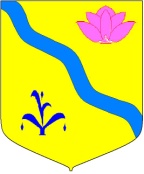 Отчет районного Бюджета
Кировского
муниципального района
За 12 месяцев 2024 года
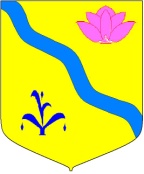 Основные термины и понятия, используемые при составлении бюджета
Бюджет - форма образования и расходования денежных средств, предназначенных для финансового обеспечения задач и функций государства и местного самоуправления;
доходы бюджета - поступающие в бюджет денежные средства, за исключением средств, являющихся источниками финансирования дефицита бюджета;
расходы бюджета - выплачиваемые из бюджета денежные средства, за исключением средств, являющихся источниками финансирования дефицита бюджета;
дефицит бюджета - превышение расходов бюджета над его доходами;
профицит бюджета - превышение доходов бюджета над его расходами;
бюджетные ассигнования - предельные объемы денежных средств, предусмотренных в соответствующем финансовом году для исполнения бюджетных обязательств;
муниципальный долг - обязательства, возникающие из муниципальных заимствований, гарантий по обязательствам третьих лиц, другие обязательства в соответствии с видами долговых обязательств, принятые на себя муниципальным образованием;
межбюджетные трансферты - средства, предоставляемые одним бюджетом бюджетной системы Российской Федерации другому бюджету бюджетной системы Российской Федерации;
текущий финансовый год - год, в котором осуществляется исполнение бюджета, составление и рассмотрение проекта бюджета на очередной финансовый год (очередной финансовый год и плановый период);
очередной финансовый год - год, следующий за текущим финансовым годом;
плановый период - два финансовых года, следующие за очередным финансовым годом;
отчетный финансовый год - год, предшествующий текущему финансовому году;
публичные слушания - обсуждение проектов муниципальных правовых актов по вопросам местного значения с участием жителей Кировского муниципального района, проводимые Думой Кировского муниципального района или главой Кировского муниципального района.
2
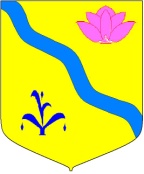 Административное деление
Характеристика Кировского муниципального района
Кировский муниципальный район (рисунок 1) расположен в 322 км от Владивостока по автодороге, которая связана с магистралью Хабаровск – Владивосток. Кировский район располагается в центральной части Приморского края. Район находится на берегу реки Уссури. Он граничит на юге со Спасским и Яковлевским районами, на востоке с Чугуевским, на севере с Дальнереченским и Лесозаводским, на западе с КНР.
  
             Рис.1  Расположение Кировского муниципального района 







На западной части района плоская заболоченная равнина, над которой местами возвышаются изолированные мелкосопочные массивы. Самая низкая точка района находится на северо-западе, на урезе р. Сунгача и составляет 64 м. Центральную часть района пересекает р. Уссури. Также, в центральную часть заходит среднегорный хр. Синий с высшей точкой района является пик г. Золотая и составляет 945,6 м. В восточной части располагаются отроги Сихотэ-Алиня (хр. Холодный, Горбатый и др.) с высотами до 873,6 м (г. Круглая Сопка).
Район, несмотря на сравнительно благоприятные климатические условия, населён неравномерно. Леса занимают половину территории района.
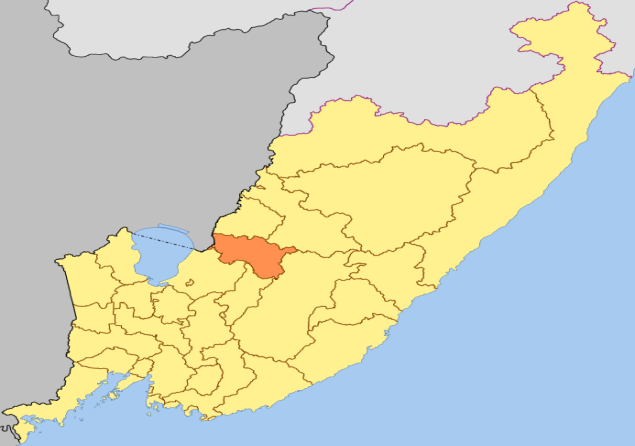 3
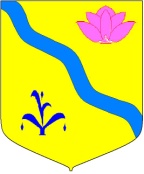 Административное устройство Кировского района
В Кировском районе 27 населенных пунктов: 2 городских и 4 сельских поселений (таблица 1).
4
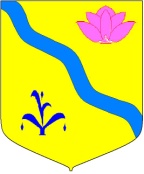 Итоги социально экономического развития за 2024 год
Демография
 В Кировском районе на 1 января 2024 года проживало 17 312 человек (по оценке Приморскстата). 
Снижение происходит за счет естественной убыли населения. 
В 2024 году наблюдается снижение миграционного оттока населения, который составил 124 человек (по данным статистики на 31.12.2024г.), число прибывших граждан составило 523 человека, число выбывших граждан составило 647 человек.
Также в отчетном периоде наблюдается значительная естественная убыль населения на 154 человек, родилось 138 ребенка,  умерло 292 человек. 
 Уровень жизни населения
Средняя заработная плата по муниципальному району по средним организациям без субъектов малого и среднего предпринимательства за 2024 год составила 61 935,20  рублей. 
За 2024 год численность пенсионеров всех категорий, состоящих на учете в Управлении Пенсионного фонда по Кировскому району, составила 5 934 человека. 
Средний размер назначенной месячной пенсии по всем категориям получателей составил 22 426,16 рубля, что на 7,5% выше уровня прошлого года (20 861,54 рубля) за счет проведенной индексации и перерасчета работающим пенсионерам.
Среднесписочная численность работающих в организациях района, не относящимся к субъектам малого предпринимательства, за 2024 года составила 2 508 человека. 
 Занятость населения и безработица
 На 31.12.2024 года численность безработных граждан Кировского района, состоящих на регистрационном учете в центре занятости, составляет 145 человек. В течение текущего 2024 года в службу занятости за содействием в поиске подходящей работы обратилось 426 человека. Напряженность на рынке труда за 2024 год составила 0,49 ед. незанятых граждан, приходящихся на 100 вакансий. Уровень зарегистрированной безработицы составил – 0,9%. Население района активно ищет работу через Краевое государственное бюджетное учреждение «Приморский центр занятости населения», а также самостоятельно трудоустраивается за пределами района, вахтовым методом
Проводимые службой занятости мероприятия активной политики занятости  сохраняют ситуацию на рынке труда Кировского  района  более стабильной.
5
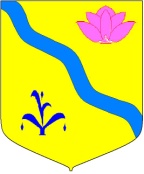 Основные задачи и приоритетные направления бюджетной политики Кировского муниципального района на 2024 год
Бюджет Кировского муниципального района на 2024 год и плановый период 2025 и 2026 годов подготовлен с соблюдением требований Бюджетного кодекса Российской Федерации и Положения «О бюджетном устройстве, бюджетном процессе и межбюджетных отношениях в Кировском муниципальном районе.
Бюджет района сформирован на трехлетний период и отвечает положениям Основных направлений бюджетной и налоговой политики Кировского муниципального района на 2024 год и плановый период 2025 и 2026 годов.
Бюджетная политика на 2024 – 2026 годы направлена на адаптацию бюджетных ресурсов к новым экономическим реалиям с целью сохранения социальной стабильности в Кировском муниципальном районе, создание условий для устойчивого социально-экономического развития района.
В приоритетах бюджетной политики Кировского муниципального района на среднесрочный период сохраняется обеспечение исполнения принятых расходных обязательств наиболее эффективным способом, мобилизация внутренних источников, более четкая увязка бюджетных расходов, обеспечение открытости и прозрачности бюджетного процесса.
Исходя из принципов ответственной бюджетной политики, для поддержания сбалансированности районного бюджета при его формировании приняты меры по включению в бюджет в первоочередном порядке расходов на финансирование действующих расходных обязательств, непринятию новых расходных обязательств, недопущению наращивания объема муниципального долга.
Формирование бюджетных расходов на 2024 - 2026 годы осуществлено на основе сохранения консервативного подхода.
Основной задачей стала реализация уже принятых решений в рамках бюджета 2024-2026 годов.
6
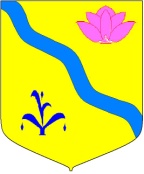 Основные характеристики бюджета Кировского муниципального района
7
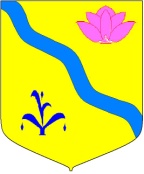 Структура доходов бюджета Кировского муниципального района за 2024 год
8
Структура налоговых и неналоговых доходов за 12 месяцев 2024 года
9
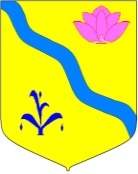 Налог на доходы физических лиц за 12 месяцев 2024  года
Налог на доходы физических лиц является основным источником формирования доходов бюджета Кировского муниципального района. Доля НДФЛ в структуре налоговых и неналоговых доходов 2024 года (352 326,38 тыс. руб.) составила 83,9%  или 295 584,7 тыс. руб.
В соответствии с решением Думы Кировского муниципального района от 29.06.2023г.  № 120-НПА на 2024 год и на плановый период 2025 и 2026 годов, принята замена дотации на выравнивание бюджетной обеспеченности района дополнительным нормативом отчислений от НДФЛ в размере 100%.
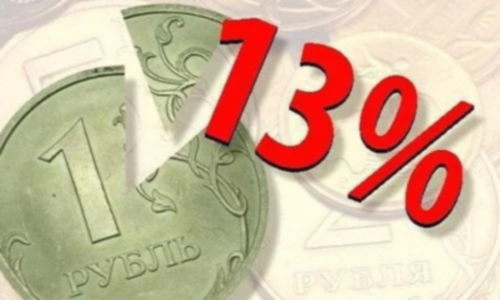 Годовые бюджетные назначения исполнены на 112,98%. В сравнении с предыдущим годом поступление увеличилось на 51 632,72 тыс. руб. или на 21,17%.
Увеличение доходов по данному виду налога объясняется тем, что в 2023 году прошла индексация заработной платы работникам государственных учреждений Приморского края с 1 октября 2023 года на 10,9%, с 1 декабря 2023 года на 18,47%.
10
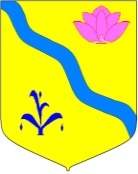 Акцизы на нефтепродукты
За 12 месяцев  2024 года акцизов поступило 21 788,44 тыс. руб. при плане 21 015,00 тыс. руб., что составляет 103,68%. В сравнении с аналогичным периодом прошлого года поступление увеличилось на 1 946,79 тыс. руб. или на 9,81%. Акцизы на нефтепродукты поступают в соответствии с установленными дифференцированными нормативами.
Единый налог на вмененный доход для отдельных видов деятельности
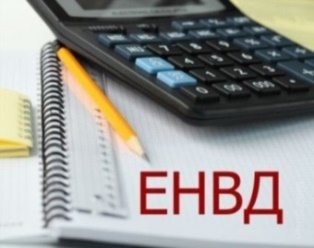 За 12 месяцев 2024 года поступления по ЕНВД (перерасчеты, недоимка и задолженность по соответствующему платежу) составили 20,98 тыс. руб. или 99,9% от уточненного планового назначения.
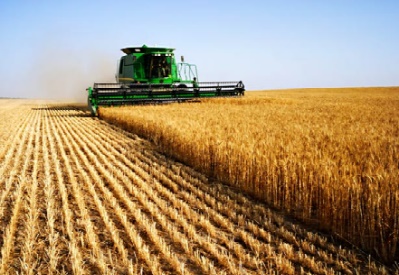 Единый сельскохозяйственный налог
За 12 месяцев 2024 года поступления по ЕСХН – 1 224,16 тыс. руб. при установленном годовом плане 1 249,00 тыс. руб. Выполнение составило 98,01%. В сравнении с предыдущим годом поступление сократилось на 1 912,73 тыс. руб. или на 60,98%.
Налог, взимаемый в связи с применением патентной системы налогообложения
Поступление данного вида налога за 12 месяцев 2024 года составило 4 609,4 тыс. руб., при установленном годовом плане 4 734,00 тыс. руб. выполнение составило – 97,4%, в сравнении с предыдущим годом поступление увеличилось на  2 460,08 тыс. руб. или  на 114,46 %.
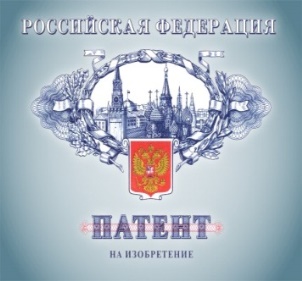 Упрощенная система налогообложения
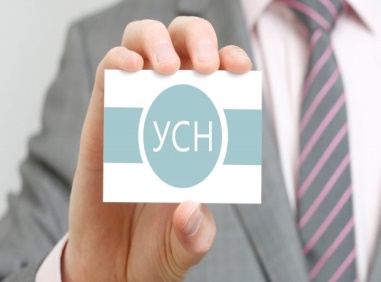 При плане 831,00  тыс. руб. исполнение за 12 месяцев 2024 года составило 835,52 тыс. руб. или 100,54%. В сравнении с аналогичным периодом 2023 года поступления увеличились на 225,89 тыс. руб. (или на 37,05%).В район поступает 2% согласно закона Приморского края от 20.12.2022 № 253-КЗ «О краевом бюджете на 2023 год и плановый период 2024 и 2025 годов»
11
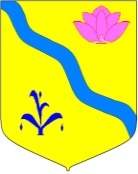 Государственная пошлина
Госпошлины за 12 месяцев 2024 года поступило 5 763,17 тыс. руб. или 117,62%. уточненного годового плана (4900,00 тыс. руб.), в том числе:
- госпошлина, администрируемая федеральным органом власти в соответствии с прогнозом МИФНС № 9 – исполнение составило 5 738,17 тыс. руб. или 117,11%;
- за выдачу разрешений на установку рекламных конструкций (УМСАПЭ), исполнение составило 25,00 тыс. руб. 
В сравнении с предыдущим годом поступление увеличилось на 2 776,74 тыс. руб. или  на 92,46%,  в связи с увеличением количества дел, рассматриваемых в судах общей юрисдикции, мировыми судьями.
12
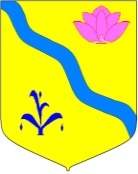 Доходы от использования имущества, находящегося в государственной и муниципальной собственности
- Доходы от сдачи в аренду имущества.
Поступление данного вида дохода  на 01.01.2025 года составило 3 513,88 тыс. руб., при установленном годовом плане 5 335,88 тыс. руб.,  выполнение составило – 65,85%:
Доходы от оказания платных услуг и компенсации затрат. При плановых значениях 1 296,61 тыс. руб., исполнение составило 1 295,79 тыс. руб. или 99,94%, в том числе:
- Доходы, поступающие в порядке возмещения расходов, понесенных в связи с эксплуатацией имущества муниципальных районов.  На 01.01.2025 года поступило 998,33 тыс. руб., выполнение годового плана составило 100,17%  при плане 996,61 тыс. руб.:
1. УМСАПЭ на 2024 год заключено 19 договоров на возмещение эксплуатационных расходов. При плане 852,07 тыс. руб. исполнение составило 853,8 тыс. руб. или 100,2 % . Перевыполнение плана связано с оплатой задолженности за 2023 год.
2. МКУ «ЦОМОУ» в 2024 году заключено два договора на возмещение эксплуатационных расходов. При плане 144,54 тыс. руб. исполнение составило 144,54 тыс. руб. или 100%.                                                                      - Прочие доходы от компенсации затрат бюджетов муниципальных районов. При плановых значениях 300,00 тыс. руб. исполнение составило 297,45 тыс. руб. или 99,15% (возмещение ущерба по решению суда).
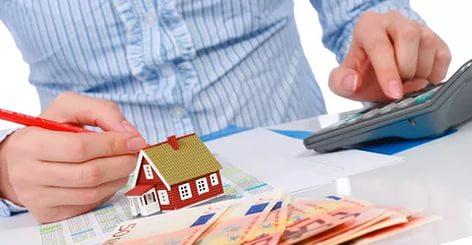 13
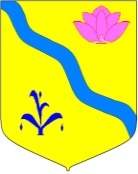 Доходы, получаемые в виде арендной платы за земельные участки
    За 12 месяцев 2024 года при уточненном годовом плане 8 623,04 тыс. руб. выполнение плана по аренде земельных участков составило 8 748,11 тыс. руб. или  101,45%, из них:

Доходы, получаемые в виде арендной платы за земельные участки, государственная собственность на которые не разграничена и которые расположены в границах городских поселений, а также средства от продажи права на заключение договоров аренды указанных земельных участков: при уточненном годовом плане 6 912,00 тыс. руб. в бюджет района поступило – 7 090,87 тыс. руб. или 102,59%.

Доходы, получаемые в виде арендной платы, а также средства от продажи права на заключение договоров аренды за земли, находящиеся в собственности муниципальных районов (за исключением земельных участков муниципальных бюджетных и автономных учреждений: при годовом плане 331,87 тыс. руб. в бюджет района поступило на 01.01.2025 год 157,16 тыс. руб. или 47,35%. 

Доходы, получаемые в виде арендной платы за земельные участки, государственная собственность на которые не разграничена и которые расположены в границах сельских поселений и межселенных территорий муниципальных районов, а также средства от продажи права на заключение договоров аренды указанных земельных участков. В 2024 году управлением муниципальной собственности, архитектуры и правовой экспертизы администрации КМР заключено 70 договоров аренды земельных участков, расположенных в границах сельских поселений. При годовом плане 1 379,17 тыс. руб. исполнение составило 1 500,08 тыс. руб. или 108,77%.  Перевыполнение плана на отчетную дату связано тем, что часть арендаторов внесли в декабре 2024 года платежи по договорам аренды земельных участков за январь 2025 года
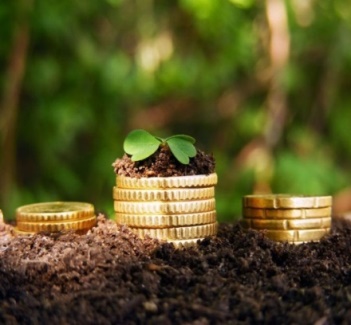 14
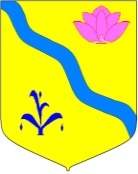 Доходы от продажи материальных и нематериальных активов
Доходы от реализации имущества.
По уточненному плану на 2024 год запланирован доход от продажи имущества в сумме 2 557,35 тыс. руб.  Исполнение составило 2 557,35 тыс. руб. (в том числе НДС 158,0 тыс. руб.) или 100% от годового плана. Доход получен от продажи:
земельного участка и здания в с. Большие Ключи на общую сумму 1 373,05 тыс. руб.(в т.ч.  административное здание площадью 253,7 кв. м. на сумму 1 141,65 тыс. руб. и  земельный участок площадью 3 616 кв. м., на котором расположено здание, на сумму 231,40 тыс. руб.);  
нежилого здания общей площадью 198,1 м2 (790,0 тыс.руб.) и земельного участка, расположенного под зданием, площадью 528 м2 (236,3 тыс.руб.)  по адресу пгт. Кировский, ул. Советская, д. 55
Доходы от продажи земельных участков городских поселений за 12 месяцев 2024 года составили – 2 251,86  тыс. руб. или 103,68 % к годовому плану (2 172,00 тыс. руб.), из них:
- Кировское ГП: при плане 250,00 тыс. руб. исполнение составило 113,49 тыс. руб. или 53,4%. Невыполнение плана объясняется тем, что продажа земли носит заявительный характер. 
Всего Кировским ГП по состоянию на 01.01.2025 года заключено 39 договоров на продажу земельных участков.
- Горноключевское ГП: при плане 1 922,00 тыс. руб. исполнение составило 2 118,37 тыс. руб. или 136,32 %. Заключено 26 договоров купли-продажи.
Доходы от продажи земельных участков сельских поселений. На 01.01.2025 поступления составили 11,53 тыс. руб. или 99,37%  от уточненного                                                плана (11,6 тыс. руб.).
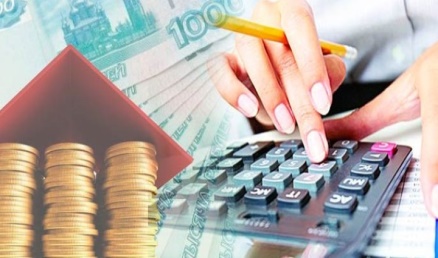 15
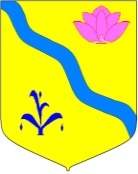 Плата за негативное воздействие на окружающую среду
Выполнение плана за 12 месяцев 2024 года составило 100,54%. При уточненном плане 906,0 тыс. руб. поступило в бюджет района 910,91 тыс. руб. В сравнении с предыдущим годом поступление увеличилось на 25,32 тыс. руб. или  на 2,86%. 
Данный вид дохода поступает в соответствие с расчетами по утвержденным нормативам.
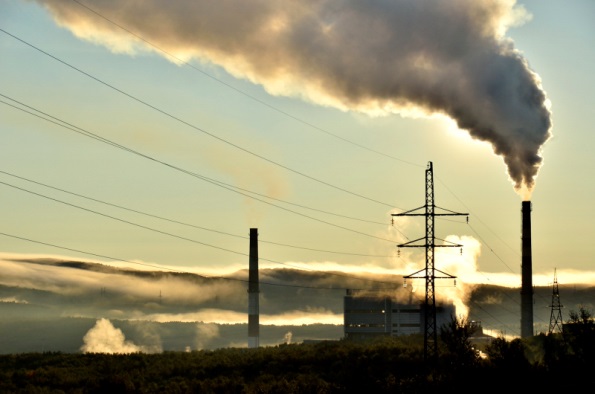 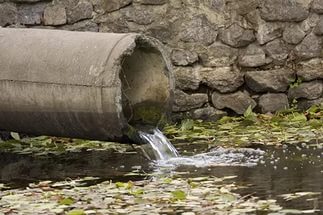 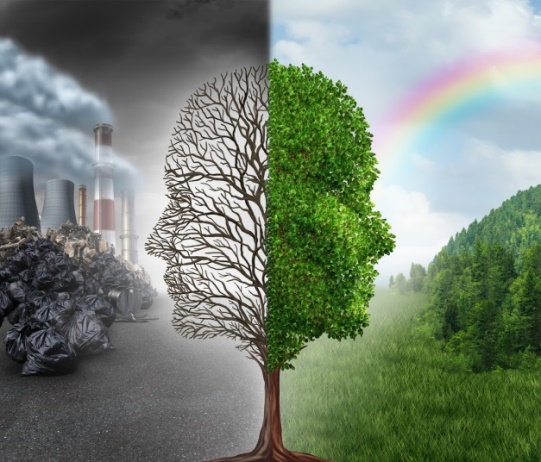 Данный вид дохода поступает в соответствие с расчетами по утвержденным нормативам
16
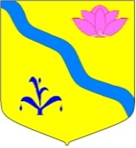 Прочие неналоговые поступления
          - Доходы от компенсации затрат бюджетов муниципальных районов
При плановых значениях 1 296,61 тыс. руб., исполнение составило 1 295,79 тыс. руб. или 99,94%, в том числе:
- Доходы, поступающие в порядке возмещения расходов, понесенных в связи с эксплуатацией имущества муниципальных районов:
 На 01.01.2025 года поступило 998,33 тыс. руб., выполнение годового плана составило 100,17%  при плане 996,61 тыс. руб.:
1. УМСАПЭ на 2024 год заключено 19 договоров на возмещение эксплуатационных расходов. При плане 852,07 тыс. руб. исполнение составило 853,8 тыс. руб. или 100,2 % . Перевыполнение плана связано с оплатой задолженности за 2023 год С.В. Алешиной.
2. МКУ «ЦОМОУ» в 2024 году заключено два договора на возмещение эксплуатационных расходов. При плане 144,54 тыс. руб. исполнение составило 144,54 тыс. руб. или 100%.
- Прочие доходы от компенсации затрат бюджетов муниципальных районов:
При плановых значениях 300,00 тыс. руб. исполнение составило 297,45 тыс. руб. или 99,15% (возмещение ущерба по решению суда ).
- Прочие неналоговые поступления
За 12 месяцев 2024 года по данному виду дохода  поступило 727,28 тыс. руб. при годовом плане 537,73 тыс. руб., выполнение составило 135,25%. В сравнении с предыдущим годом поступление увеличилось на 309,05 тыс. руб. или на 73,9%. Управлением муниципальной собственности, архитектуры и правовой экспертизы заключено 9 договоров на установку и эксплуатацию рекламных конструкций.  
Перевыполнение плана связано с оплатой задолженности за 2023 год
17
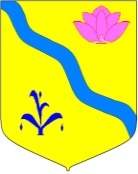 Штрафы, санкции, возмещение ущерба
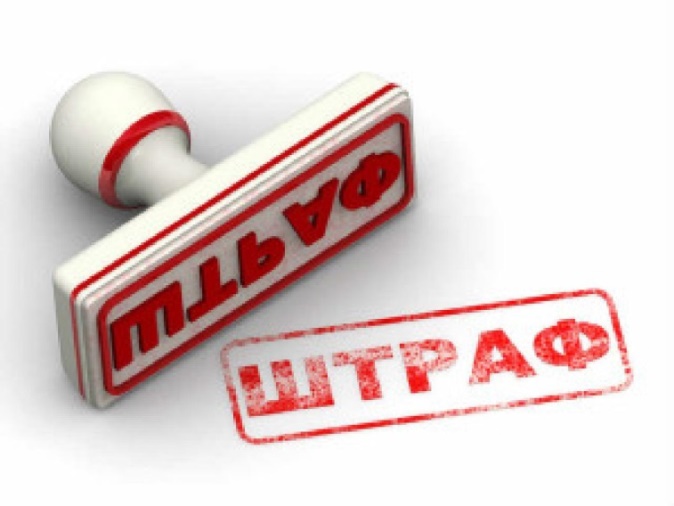 Штрафов за 12 месяцев 2024 года в бюджет района поступило 2 450,63 тыс. руб., что составляет 102,11% плановых назначений (2 400,00 тыс. руб.). В сравнении с аналогичным периодом прошлого года поступление средств по штрафам увеличилось на 438,11 тыс. руб.  или  на 21,77%.
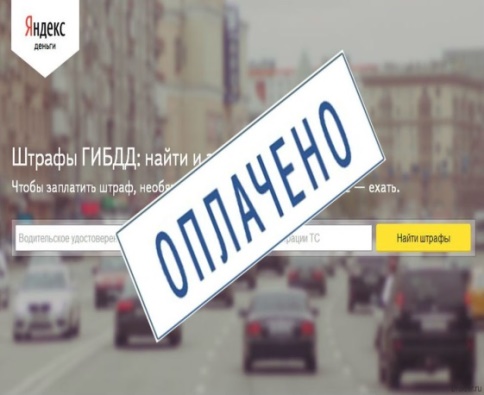 18
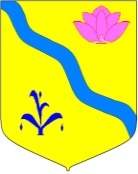 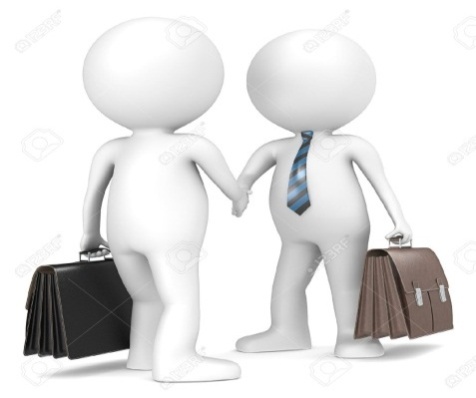 Межбюджетные трансферты
Межбюджетные трансферты (безвозмездные поступления) – это средства одного бюджета бюджетной системы РФ, перечисляемые другому бюджету бюджетной системы РФ
Общая сумма безвозмездных поступлений за 12 месяцев 2024 года составила 651 576,6 тыс. руб. или  99,5% от годовых плановых назначений. 
        В общей структуре доходов бюджета Кировского муниципального района за 2024 год (1 003 902,99 тыс. руб.) на долю безвозмездных поступлений приходится 64,9%.
19
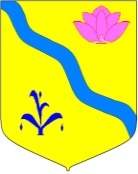 РАСХОДЫ БЮДЖЕТА
Расходы бюджета - это средства, выплачиваемые из бюджета на реализацию расходных обязательств Кировского муниципального района, то есть расходов, необходимость которых установлена муниципальными правовыми актами органов местного самоуправления в соответствии с федеральными законами (законами субъекта Российской Федерации)
На какие цели расходуются средства бюджета?

На функционирование учреждений социальной сферы (образования, культуры, физкультуры и спорта и др.) и органов местного самоуправления;
На социальное обеспечение населения (выплату пенсий, пособий, льгот и т.д.);
На другие государственные нужды (межбюджетные трансферты передаваемые бюджетам поселений и т.д.)
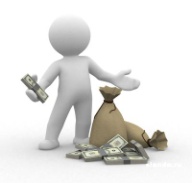 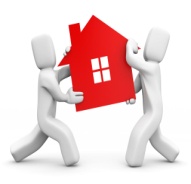 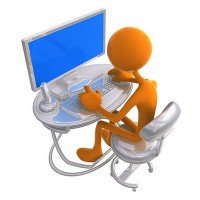 20
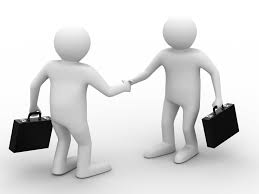 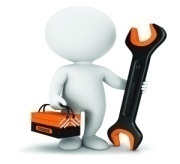 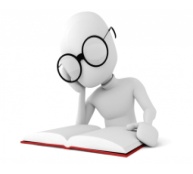 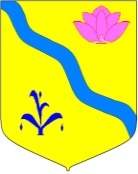 Структура расходов бюджета Кировского муниципального района за 2024 год.
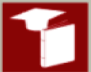 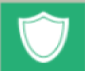 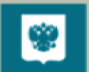 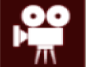 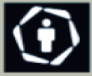 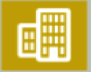 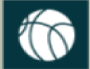 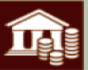 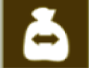 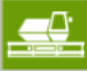 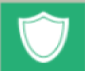 Общегосударст-венные вопросы
Образование
Межбюджетные трансферты
Национальная оборона
Социальная политика
Национальная экономика
Национальная безопасность и правоохранительная деятельность
Культура, кинематография
Обслуживание государственного и муниципального долга
Жилищно-коммунальное хозяйство
Физическая культура и спорт
Каждый из разделов классификации имеет перечень подразделов, которые отражают основные направления реализации соответствующей функции
Полный  перечень     разделов и подразделов классификации расходов  бюджетов  приведен в статье 21 Бюджетного кодекса Российской      Федерации
21
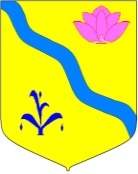 Структура расходов бюджета Кировского муниципального района за 2024 года.
22
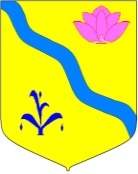 Структура расходов районного бюджета за 2024 год  (тыс. руб.)
23
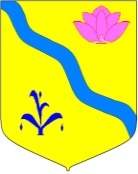 Муниципальные программы
Переход к программно-целевому методу планирования в Кировском муниципальном районе
Муниципальные программы – это документ, определяющий
Цели и задачи муниципальной политики
Способы их достижения
Планируемые объемы финансовых ресурсов, необходимые для достижения поставленных целей
Решением Думы Кировского муниципального района от 14.12.2023 г. № 137-НПА  «О районном бюджете на 2024 год и плановый период 2025-2026 годов»
На 2024 год бюджетом района принято  20-ть муниципальных программ на сумму  888 509,64 тыс. руб.
24
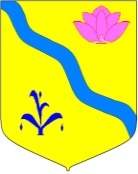 Показатели районного бюджета по долгосрочным муниципальным программам за 2024 год
25
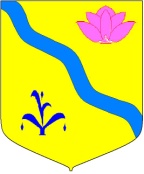 Муниципальный долг
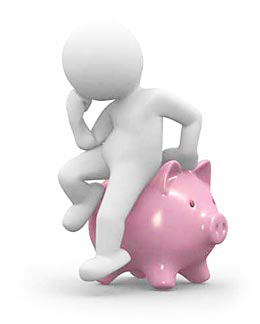 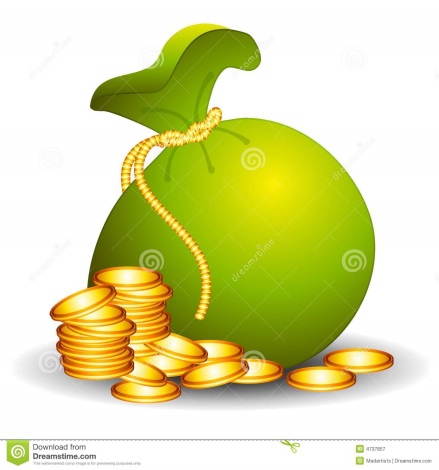 26
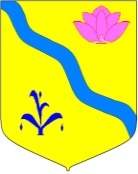 Межбюджетные трансферты
Расходы  на 2024 год по  данному разделу утверждены в сумме 24 190,80 тыс. руб., в том числе за счет средств краевого бюджета в сумме 11 041,04 тыс. руб., за счет средств местного бюджета в сумме 13 149,76 тыс. руб.
 За  2024 год исполнение утвержденных бюджетных назначений составило 24 190,801 тыс. руб. или 100,0%.
На основании Закона Приморского края от 22.12.2023 г. № 495-КЗ «О краевом бюджете на 2024 год и плановый период 2025 и 2026 годы», дотация на выравнивание уровня бюджетной обеспеченности городским и сельским выделена в сумме 11 041,04 тыс. руб. перечислено поселениям Кировского муниципального района в сумме 11 041,04 тыс. руб.

Дотация на выравнивание уровня бюджетной обеспеченности городским и сельским поселениям за счет средств местного бюджета
27
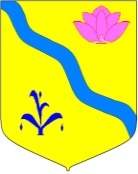 Дотация на выравнивание бюджетной обеспеченности поселений, входящих в состав Кировского муниципального района за счет краевого бюджета
Иные межбюджетные трансферты городским и сельским поселениям на сбалансированность за счет средств местного бюджета
28
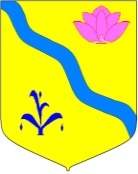 Иные межбюджетные трансферты на обеспечение сбалансированности бюджетов сельских поселений Кировского муниципального района из районного бюджета в (проведение выборов)
Иные межбюджетные трансферты бюджетам сельских поселений, входящих в состав Кировского муниципального района, на погашение просроченной кредиторской задолженности и на обеспечение осуществления основных расходных обязательств
29
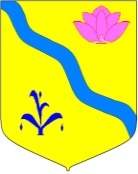 Иные межбюджетные трансферты на осуществление части полномочий 
на содержание автомобильных дорог бюджетам сельских поселений
Мероприятия в области охраны окружающей среды
30
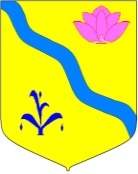 Проекты инициативного бюджетирования, реализованные в Кировском муниципальном районе в 2024 году по направлению «Твой проект»
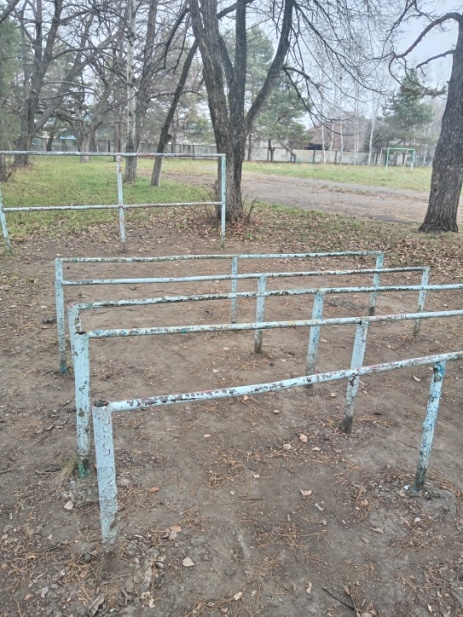 Спортивная площадка МБОУ «СОШ кп. Горные Ключи»
В результате реализации проекта у школы появилась современная спортивная площадка, способствующая повышению эффективности и качества уроков физической культуры, спортивно-оздоровительной работы школы и укреплению здоровья обучающихся на свежем воздухе. Пропаганда спорта и здорового образа жизни.
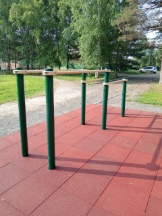 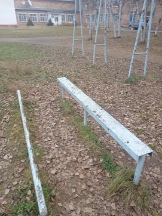 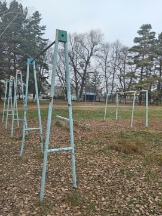 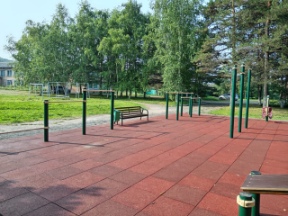 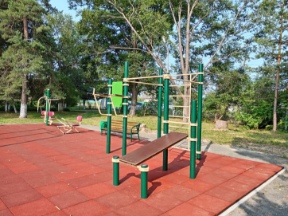 31
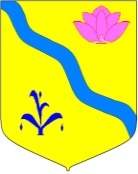 Реализация проекта инициативного бюджетирования по направлению "Твой проект" МБОУ СОШ №1 пгт. Кировский" "Пришкольный спортивно-игровой комплекс
В результате реализации проекта школа получила качественный, современный пришкольный спортивно-игровой комплекс для учеников школы и жителей пгт. Кировский. 
Такая спортивно-игровая зона на пришкольной территории принесла большую радость для детей, а значит для родителей и жителей пгт. Кировский.
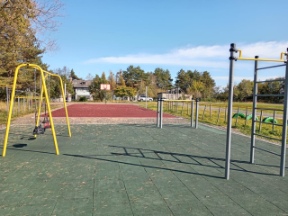 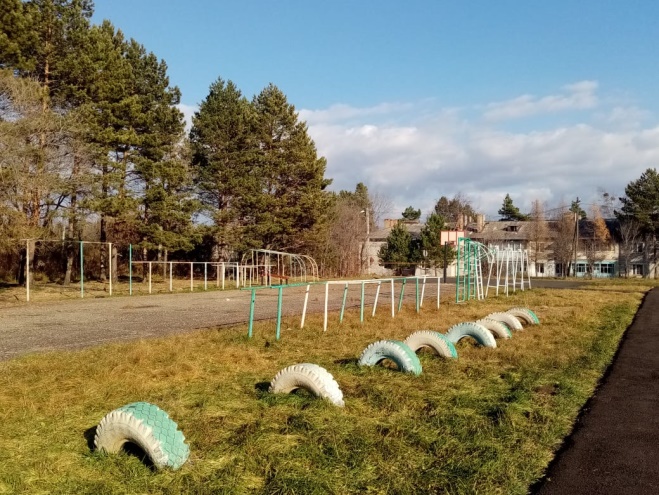 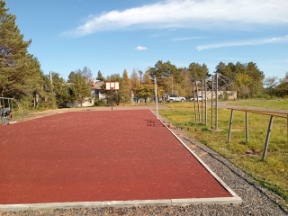 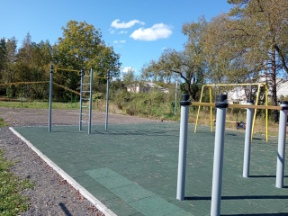 32
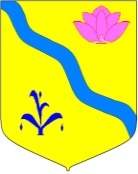 Проекты инициативного бюджетирования, реализованные в Кировском муниципальном районе в 2024 году по направлению «Молодежный бюджет»
МБОУ «СОШ №1 пгт. Кировский» 
«Радуга желаний на школьном дворе»
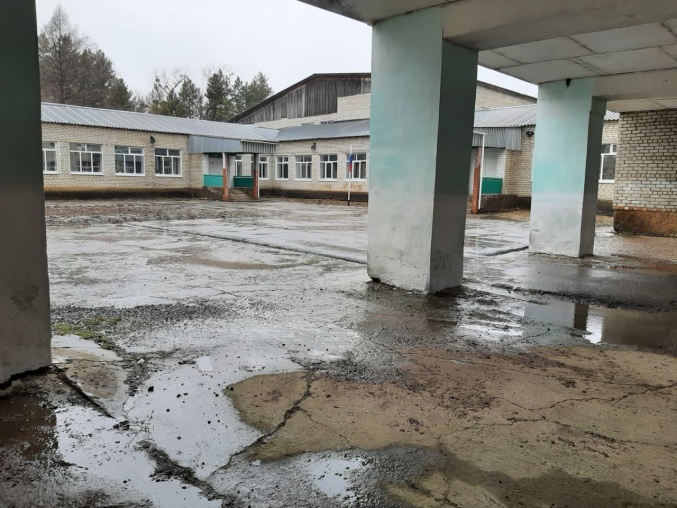 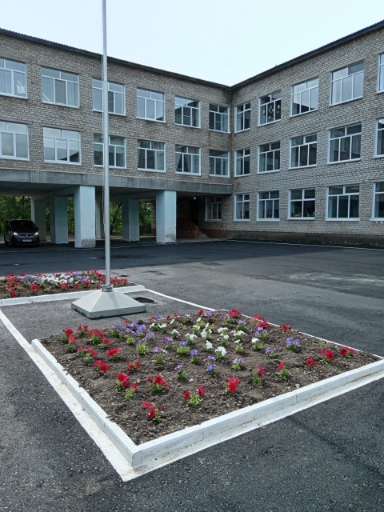 Создание безопасных, комфортных условий для проведения школьных мероприятий на свежем воздухе, пребывание посетителей. Создание единого культурного школьного пространства для учеников школы способствует развитию творческой активности, формированию чувства ответственности и воспитанию положительных личностных качеств.
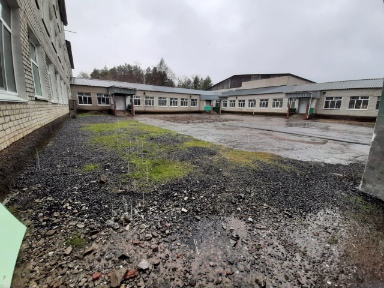 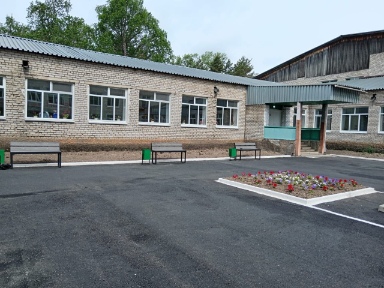 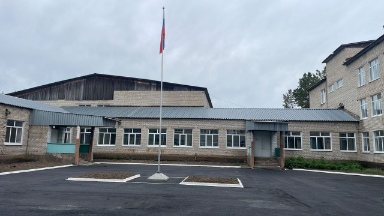 33
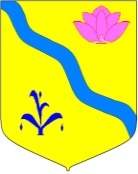 Реализация проектов инициативного бюджетирования по направлению «Молодежный бюджет» МБОУ СОШ №2 пгт. Кировский «Обустройство спортивной площадки»
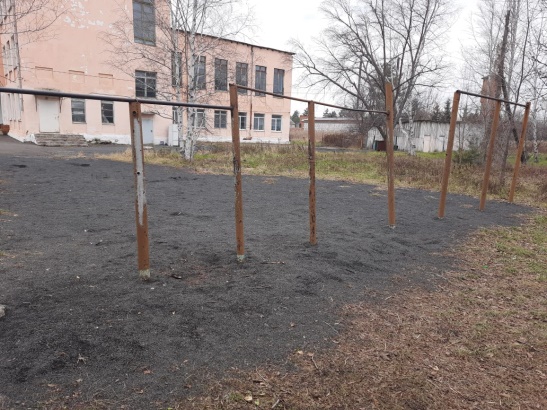 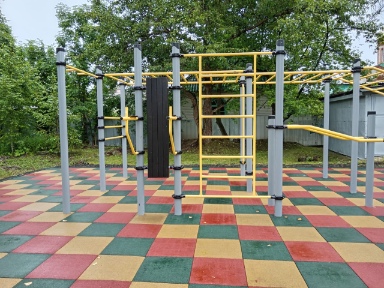 Реализация проекта позволила обустроить новую спортивную площадку. Способствовала привлечению к повышению мотивации и регулярным занятиям физической культурой и спортом учащихся, молодежи, повысить роль физкультуры и спорта в деле профилактики правонарушений, преодоления распространения наркомании и алкоголизма.
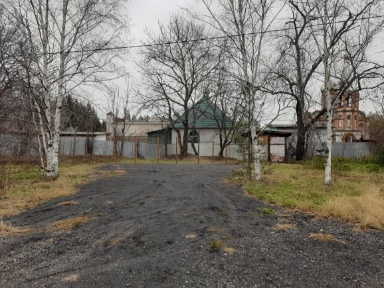 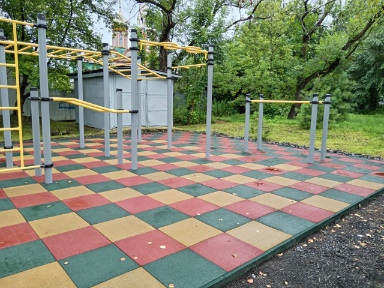 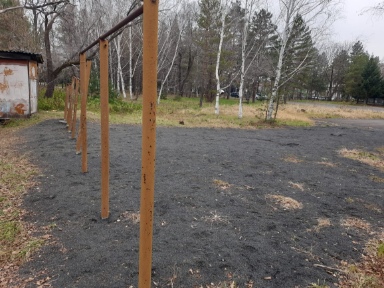 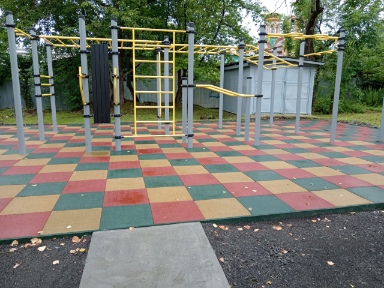 34
Контактная информация
ФИНАНСОВОЕ УПРАВЛЕНИЕ АДМИНИСТРАЦИИ КИРОВСКОГО МУНИЦИПАЛЬНОГО РАЙОНА
Структура управления
 И.о. начальника управления:
 Толкунова Олеся Андреевна тел 8(42354) 22-8-48
Отделы управления:
Отдел по формированию и исполнению бюджета
 Заместитель начальника управления - начальник отдела:     Толкунова Олеся Андреевна тел. 8(42354) 22-8-48
Отдел учета, отчетности и контроля
Начальник отдела – главный бухгалтер:Токарь Наталья Владимировна т. 8(42354)  22-1-89
Адрес (место нахождения): 692091 Приморский край, Кировский район, 
пгт. Кировский, ул. Советская, 57
Е-mail: finkir@bk.ru
График работы Пн - Пт 8.00 – 17.00 (перерыв 13.00 – 14.00) 
Уважаемые посетители! 
Вы можете принять участие в обсуждении проекта об исполнении бюджета Кировского муниципального района на официальном сайте Кировского муниципального района по адресу: http://https://kirovsky-mr.ru в разделе «Публичные слушания»
35